SAN FERNANDO COLLEGE ​                PROGRAMA DE INTEGRACIÓN ESCOLAR​              PROF ESPECIALISTA:CARLA PEREIRA S
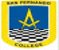 MATERIAL COMPLEMENTARIO MATEMÀTICAS REFLEXIÓN 
Y ROTACION
Curso: 5° Año básico "A" - "B" - "C"
OBJETIVO A TRABAJAR
OA18: DEMOSTRAR QUE COMPRENDEN EL CONCEPTO DE CONGRUENCIA, USANDO LA REFLEXIÓN Y LA ROTACIÓN EN CUADRÍCULA Y MEDIANTE SOFWARE GEOMÉTRICA
CONCEPTO DE CONGRUENCIA
DOS FIGURAS SON CONGRUENTES SI TIENEN EL MISMO TAMAÑO, ÀREA, ÀNGULOS INTERNOS Y LA MEDIDA DE SUS LADOS
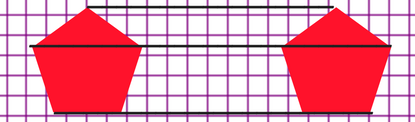 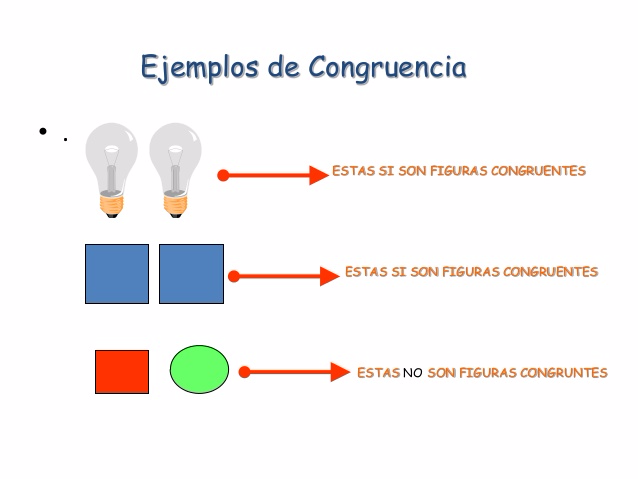 REFLEXIÒN
La REFLEXIÓN CONSISTE REFLEJAR UNA FIGURA COMO SI FUERA EN UN ESPEJO.
PARA LO CUAL ES NECESARIO TRAZAR UN EJE DE SIMETRÍA 
ES IMPORTANTE CONSIDERAR QUÉ:
LOS PUNTOS DE LA FIGURA INICIAL Y LOS DE LA IMAGEN FINAL ESTÁN A LA MISMA DISTANCIA DEL EJE DE SIMETRÍA 
LA LÍNEA QUE UNE LOS PUNTOS CON SU IMAGEN FORMAN UN ÁNGULO RECTO
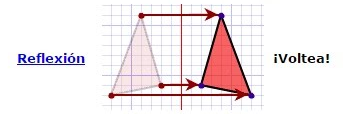 CARACTERÍSTICAS DE LAS REFLEXIONES
UN OBJETO Y SUS REFLEXIÓN SON SIMÉTRICOS SOBRE LA RECTA DE REFLEXIÓN 
UN OBJETO Y SU REFLEXIÓN SON CONGRUENTES 
UN OBJETO Y SU REFLEXIÓN SON SIMILARES
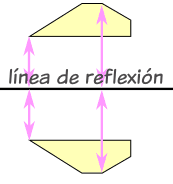 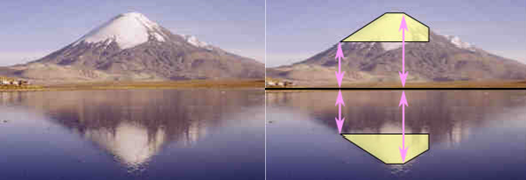 EJEMPLO REFLEJAR PUNTOS
ROTACIÓN
MOVIMIENTO QUE REALIZA UNA FIGURA EN BASE A UN PUNTO DADO
PERO HAY QUE TENER PRESENTE QUE:
LA MEDIDA DE SUS ÁNGULOS NO CAMBIA 
LA MEDIDA DE SUS LADOS NO CAMBIA 
SU FORMA Y TAMAÑO TAMPOCO CAMBIAN 
LO ÚNICO QUE CAMBIA ES SU POSICIÓN
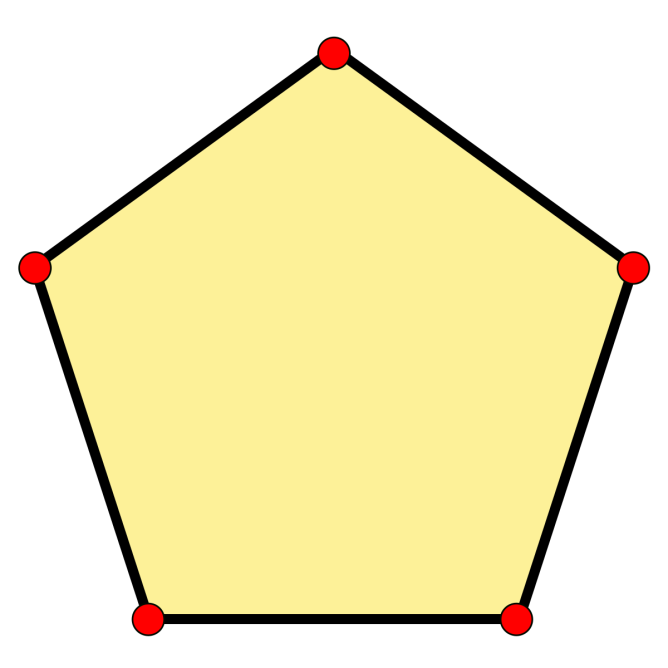 ELEMENTOS QUE DETERMINEN LA ROTACIÓN
ÁNGULO: DETERMINA A AMPLITUD DE ROTACIÓN 
CENTRO DE ROTACIÓN : ES EL PUNTO DE LA FIGURA QUE SE MANTIENE EN EL MISMO LUGAR   
SENTIDO: ES HACIA DONDE ROTA LA FIGURA. ESTE PUEDE SER:
A LA DERECHA: EN EL MISMO SENTIDO DE LAS AGUJAS DEL RELOJ 
A LA IZQUIERDA: EN EL SENTIDO CONTRARIO DE LAS AGUJAS DEL RELOJ
VEAMOS EJEMPLO DE ROTACIÓN SEGÚN ÁNGULOS
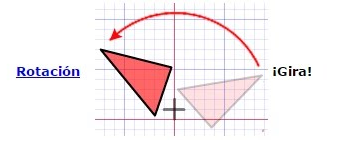 PARA PROFUNDIZAR EL CONCEPTO DE REFLEXIÓN Y  ROTACIÓN VISITA LOS SIGUIENTE LINKS
https://www.youtube.com/watch?v=kXwJOefEjJs

https://www.youtube.com/watch?v=IuWphxWm-_Y&t=201s
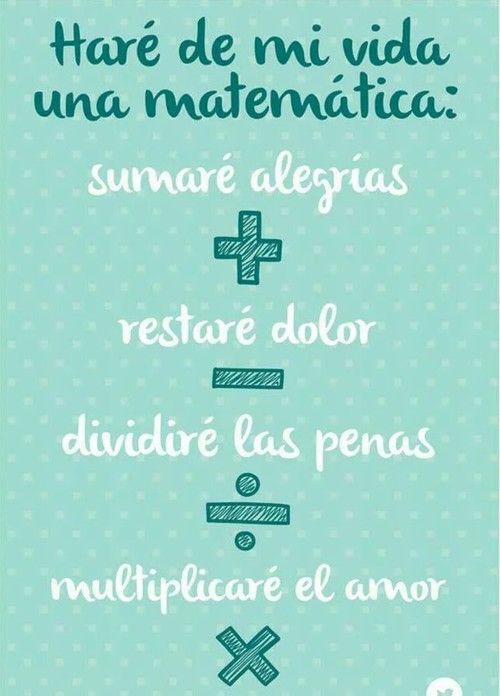